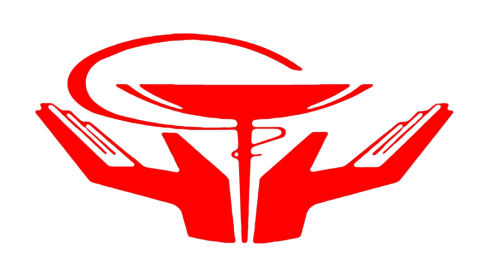 «Будь услышан!»
Новаковская Виктория ВикторовнаЗаместитель председателя Молодежного Совета Кемеровской областной организации профсоюза работников здравоохранения РФ.
Идея проекта: Цикл тренингов, направленных на мастерство публичного выступления.
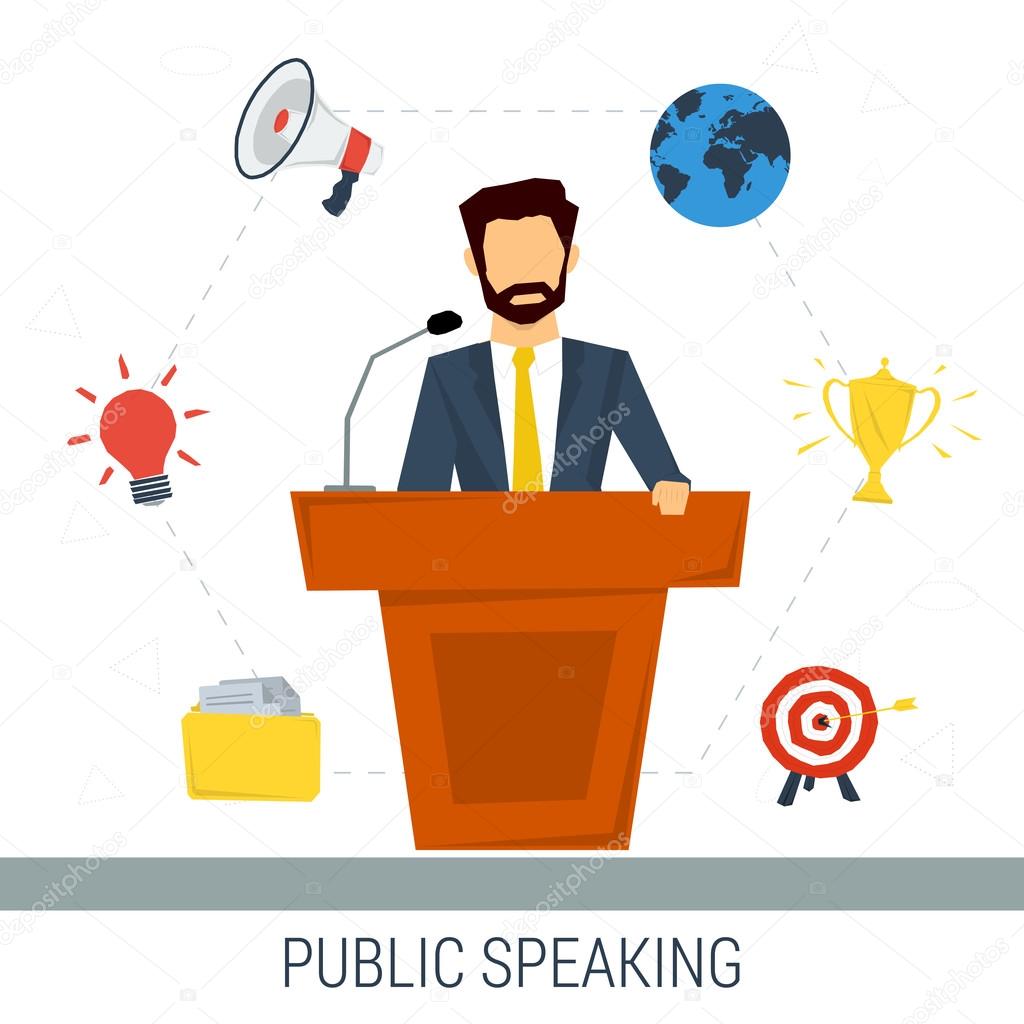 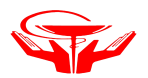 Сроки реализации: Первое полугодие 2019 года.
География проекта: Кемеровская область.
Целевая группа: Проект направлен на профсоюзные молодежные кадры, в возрасте от 18 до 35 лет.
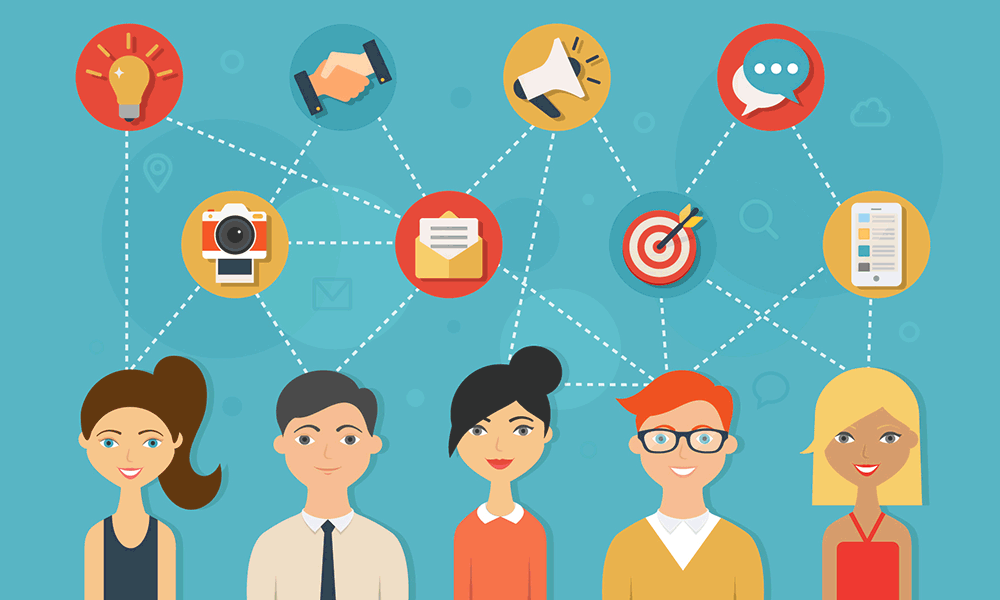 Мотивация профсоюзного членства
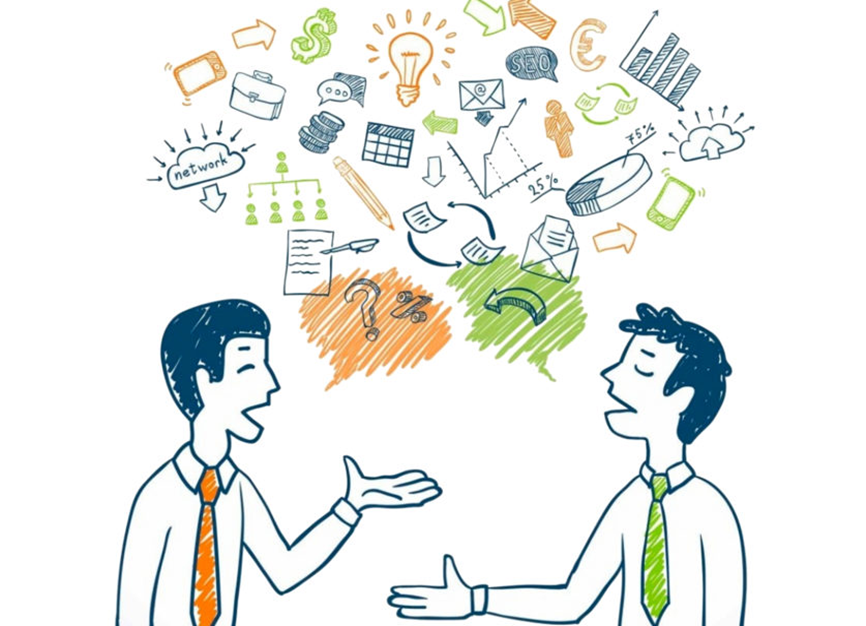 Цель проекта - Увеличение числа членов профсоюза.
Задачи: 
1)	Научить навыкам публичного выступления молодых профсоюзных лидеров и активистов. 
2)	Выявить наиболее талантливых ораторов, для последующего делегирования им агитационной роли в профсоюзных организациях.
3)	Дать молодым профсоюзным активистам шаблон эффективного построения диалога.
4)	Ознакомить с мастерством актера через практические занятия тренинга.
5)	Научить органически существовать на площадке.
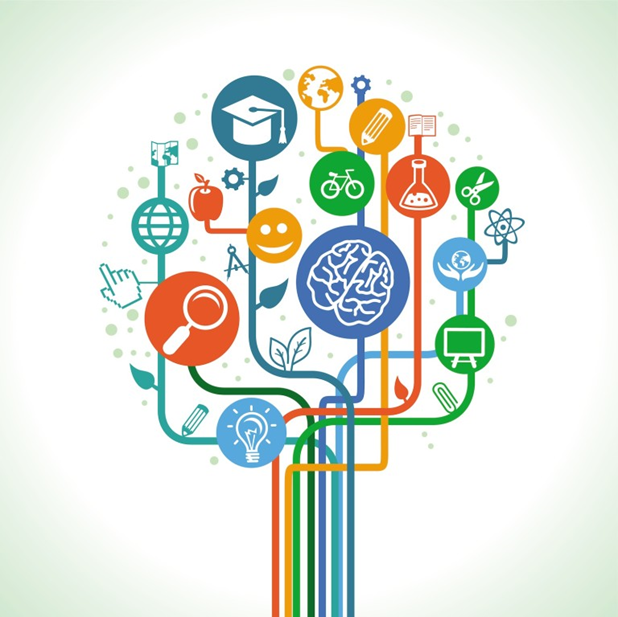 Стратегия:
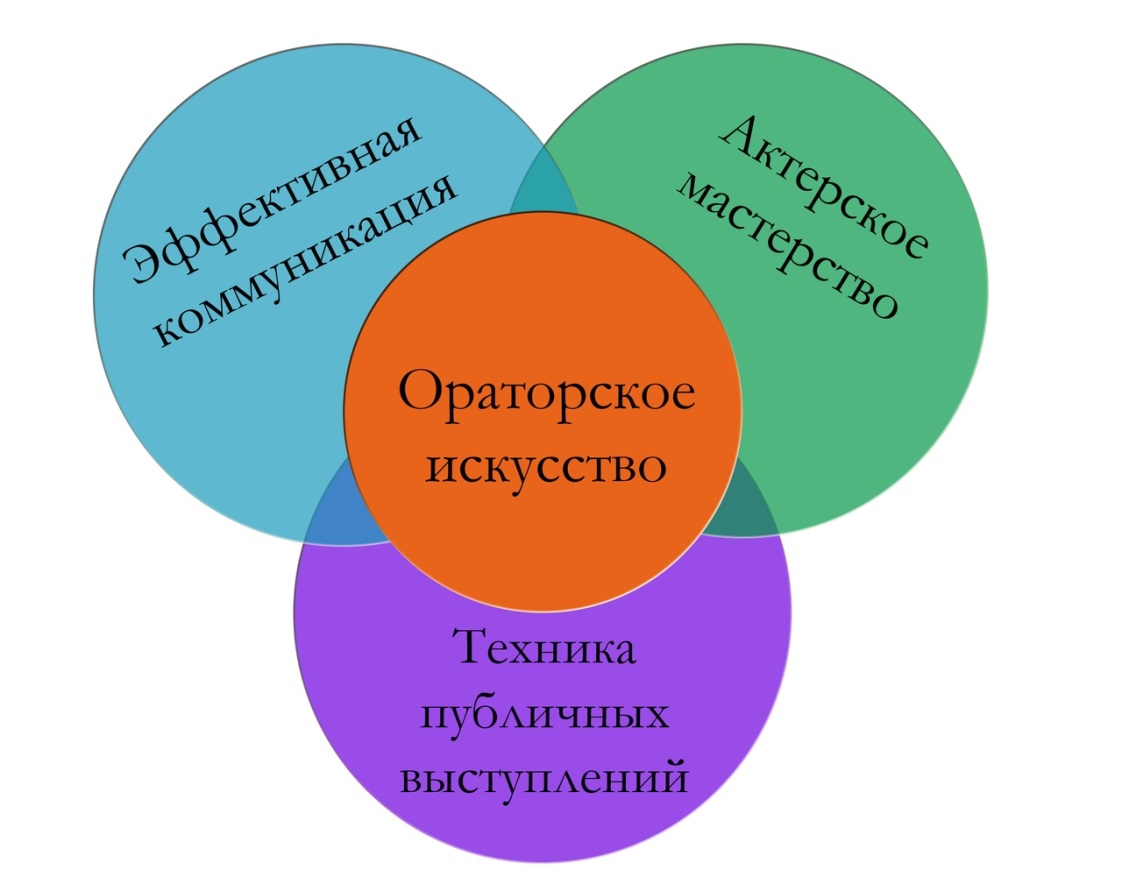 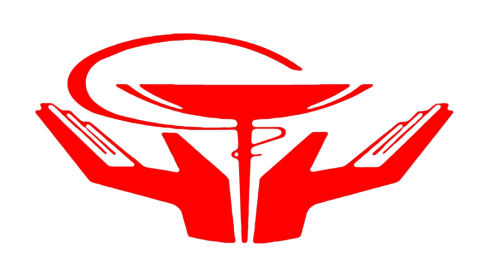 Рабочий план реализации проекта: Подборка тренеров, подготовка списка участников, выбор помещения, аппаратуры.
Риски: Незаинтересованность в материале обучающихся, не использование полученных знаний на практике. 
Потенциальный охват новых членов профсоюза: до 1000 человек.
Бюджет проекта: Оплата работы тренеров (45тыс.), аренда помещения и аппаратуры (30тыс). = 75 тыс. рублей.
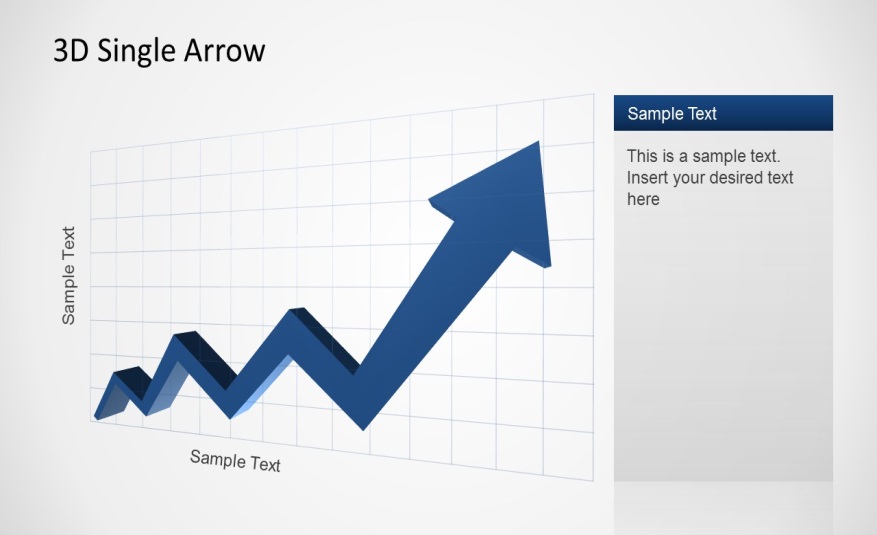 «Человеческий мозг — великолепная штука. Он работает до той самой минуты, когда ты встаешь, чтобы произнести речь.»Марк Твен
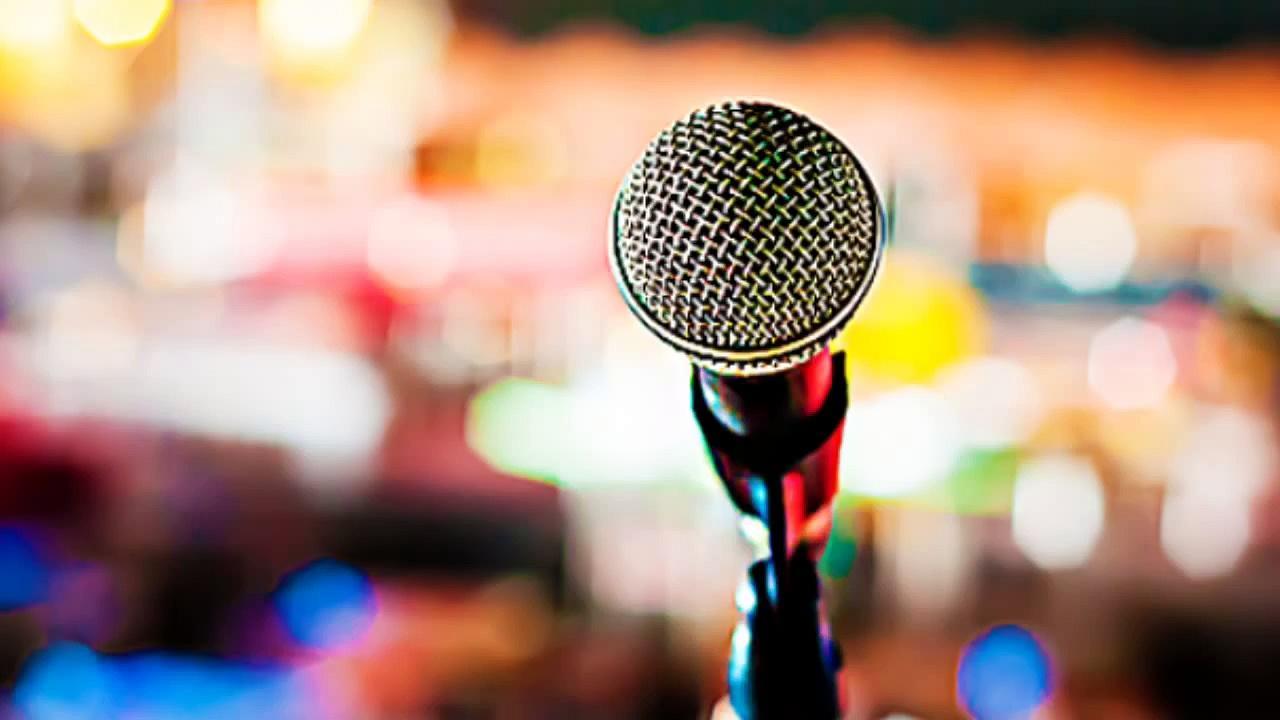 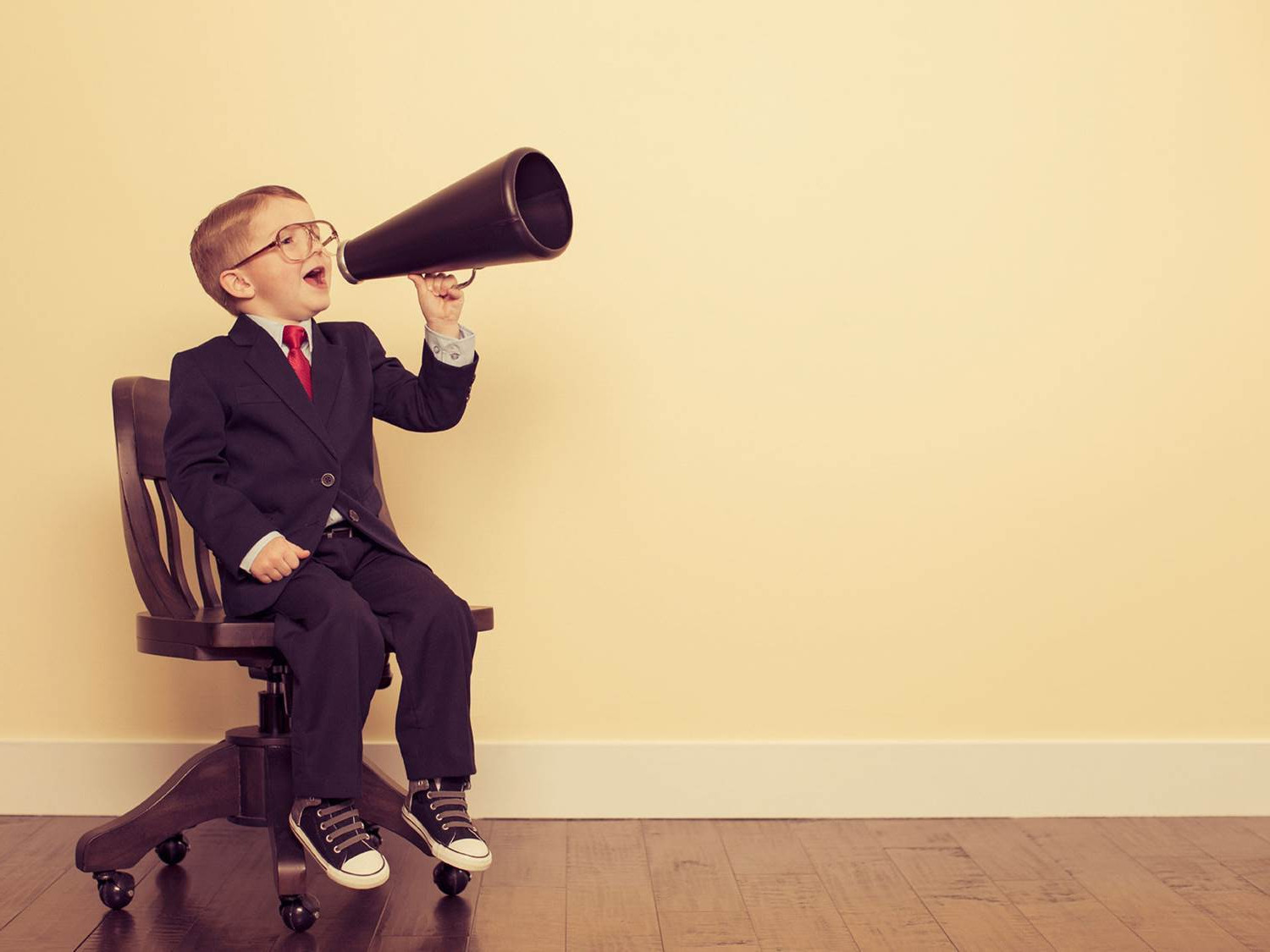 Спасибо за внимание!
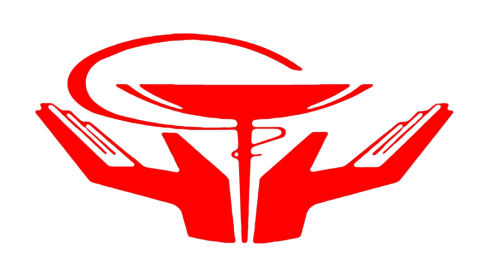